Chapter 1
Introduction
Introduction
History of control system and adaptive control 
Closed loop control system and terminologies 
Control system objectives 
Adaptive control definition
History of control system and adaptive control
Control system 
Nature has its own control mechanisms 
Man has used various methods to control his environment since the beginning of life on earth
1769 James Watt’s  centrifugal speed governor 
1868-1905 theoretical stability methods developed
1950 advent of digital computers and their application in control
Control system fundamentals and terminologies
Definition: 
 A controller is one that modifies the behavior of un unknown plant to modify certain performance requirements 
Set point/reference value 
Desired value that the output should have 
Can be constant value or time varying 
Controlled variable 
Variable at the output of a system which we want to modify or adjust 
Manipulated variable 
Is the variable or input to the plant which is used to modify the behavior of the plant or used to modify the controlled variable
Steps of controller design
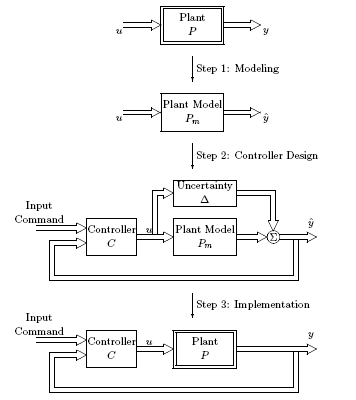 Modeling 
Design of controller 
Implementation
Control system objectives
The objective of any control system is 
To drive the plant or system outputs to wards a desired value which is usually given as reference input 
To achieve a given performance criteria  
MSE 
SSE 
ISE
Adaptive control
Definition 
A controller which redesign it self sensing the changes in the operating condition of the plant that it controls. 
Example: earliest application of adaptive control theory is for autopilot system 
Let the dynamics of an aircraft at a given altitude, speed and other dynamics
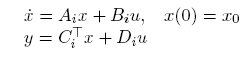 Adaptive control definition contd…
As the air craft moves, Ai, Bi, Ci and Di are changed 
This changes can be sensed from the output of the plant(air craft) 
Then the controller parameters can be affected to accommodate the changes
Adaptive controller
An example
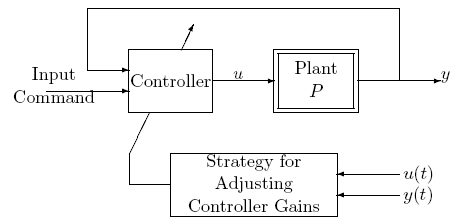 Two parts of adaptive control
In any adaptive control 
Control law 
Adaptive law 
Control law – is the main controller which generates the control signal 
Adaptive law- is the way the parameters of the controller are adjusted